«Береги природу-её чистоту!»Верейкина Полина ,9  класс     педагог: Слободчикова Ирина Михайловна
Проблема экологии – одна из глобальных проблем человечества на Земле. Загрязнение водоемов сточными водами, загрязнение воздуха выхлопными газами машин и заводов, загрязнение лесов, парков и скверов бытовым мусором. Природа дает человеку все самое лучшее: чистые пресные водоемы, зеленые раскидистые леса, чистый воздух. Но мы не умеем пользоваться ее благами и дарами. Мы не ценим того, что у нас есть.
 Мы вырубаем леса, для того, чтобы построить себе красивые и теплые дома, уничтожаем сотни гектаров зеленых насаждений и лесных массивов. Где бы ни был человек, он везде оставляет неизгладимые раны природе и наносит огромный вред нашей Земле. Этого нельзя допустить! 
Оглянитесь вокруг себя: красоты и великолепие природы, окружающей нас, могут быть вечными, но это зависит от каждого из нас!
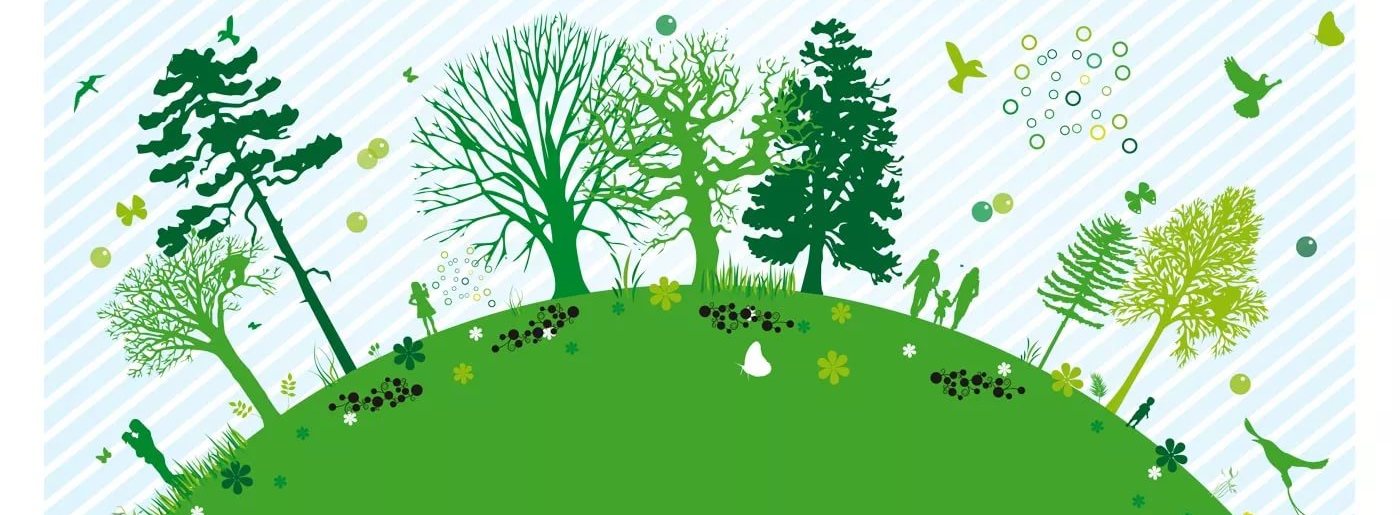